Gantt Chart Project Timeline
Task 1 Here
Jan 5 - Jun 1
Task 2 Here
Mar 2 - Jul 14
Task 3 Here
Mar 14 - Oct 2
Task 4 Here
Apr 25 - Oct 20
Task 5 Here
Aug 29 - Nov 30
Project Kickoff
Milestone 1 Here
Milestone 2 Here
Milestone 3 Here
Project Close
Jan 10
Apr 14
Jun 29
Sep 4
Nov 30
Jan
Feb
Mar
Apr
May
Jun
Jul
Aug
Sep
Oct
Nov
2013
Today
You can easily change this template or build newtimelines quickly, right inside PowerPoint!
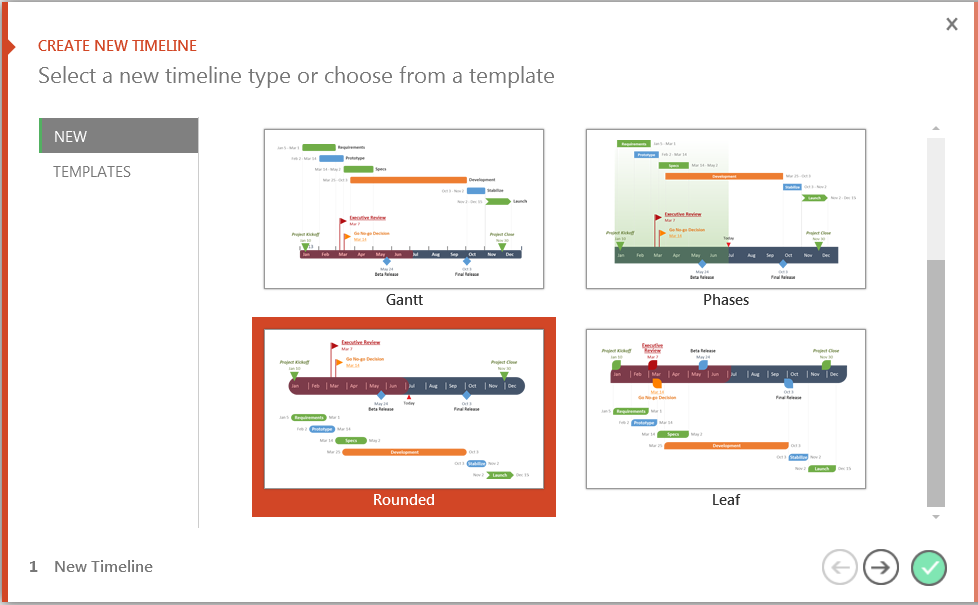 Office Timeline is a FREE, award winning, timeline maker that's really easy to use.
Simple, easy-to-use wizards.
Professional, quick results.
Built directly into PowerPoint
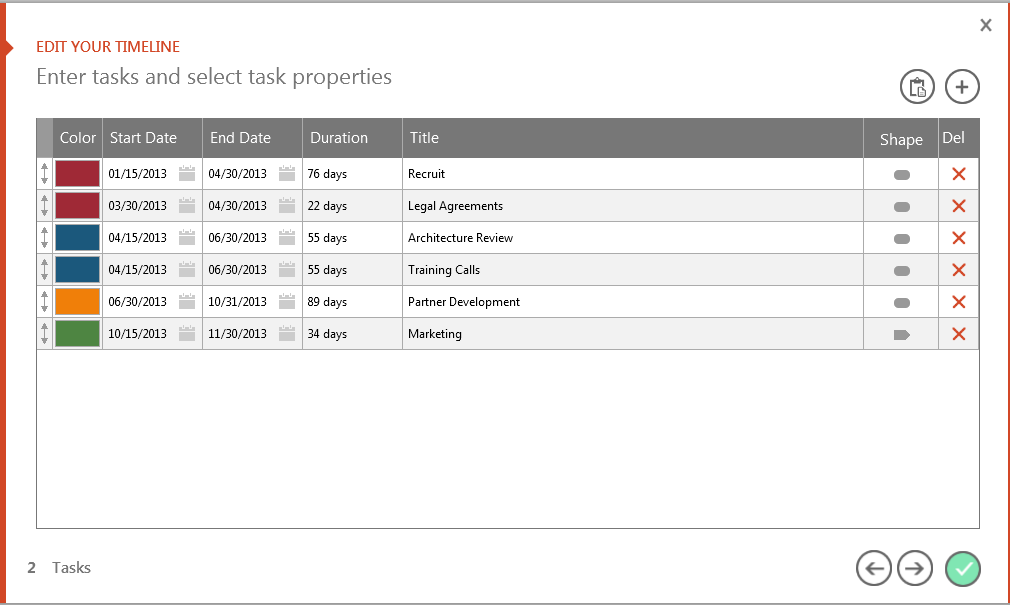 1
2
3
Open your template or select a new one.
Choose dates, colors and shapes.
Click Finish to create your slide.
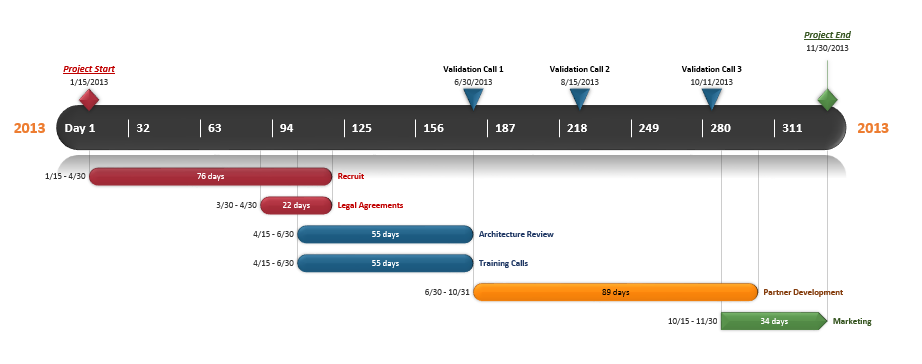 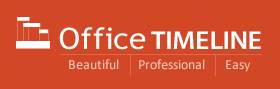 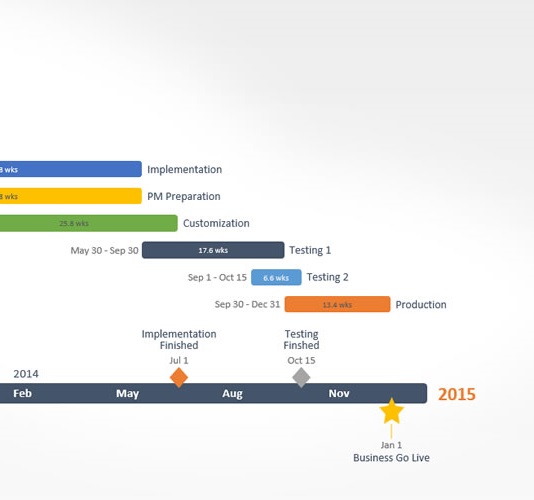 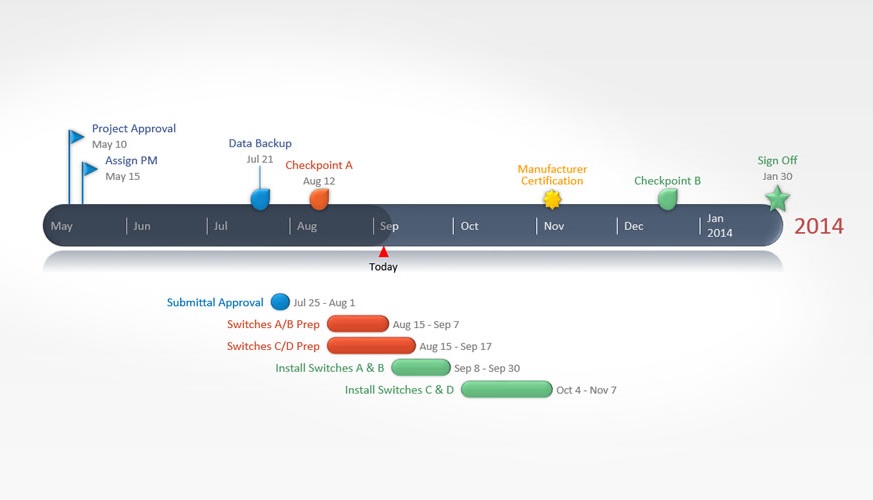 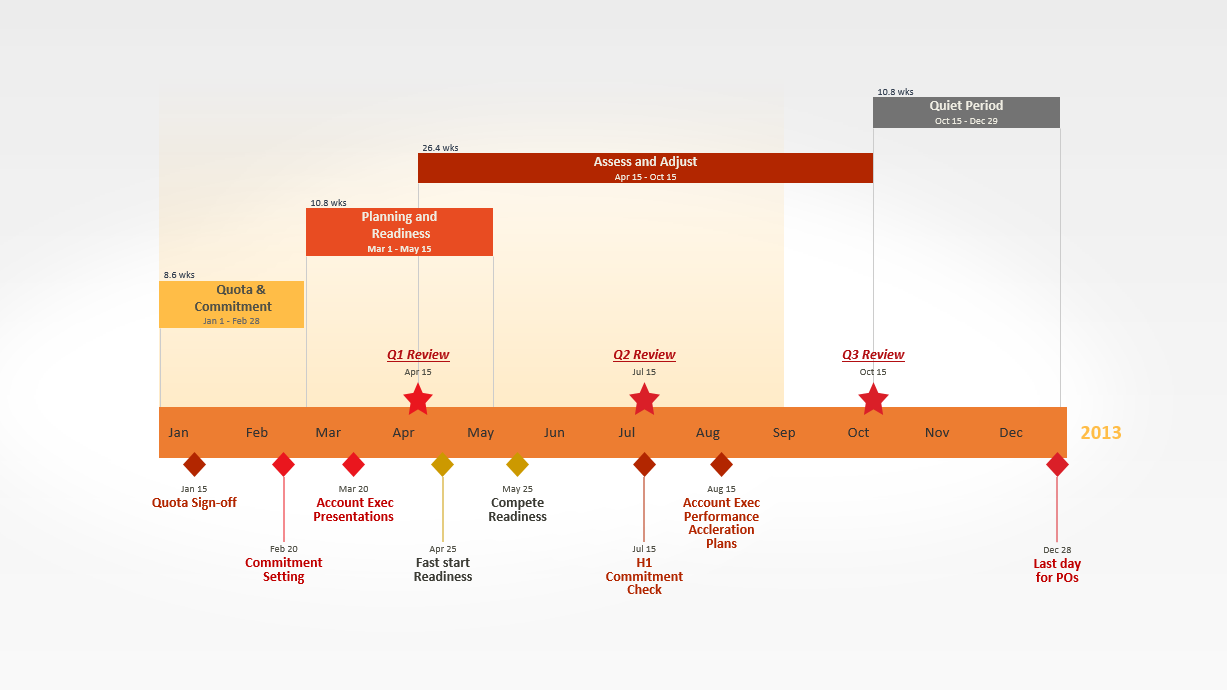 Get the Free Edition Now
FREE DOWNLOAD
Easily edit this template and create other beautiful timelines quickly, right inside PowerPoint.
Download Now
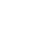 www.FPPT.com/OfficeTimeline
Copyright © 2012, Office Timeline, LLC.  All rights reserved.
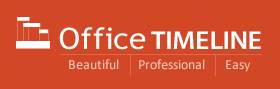 Stand out in a competitive market.
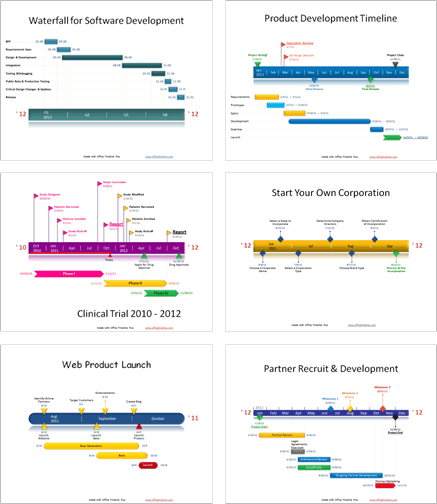 Impress customers, colleagues, and managers with professional timeline presentations built right from PowerPoint.
“
“I love this! I’ve been creating all these graphics manually for months and just wanted to smack myself upside the head when I saw this.”

“I can’t believe I’ve been using VISIO all these years!  I've been missing out.”

“I've been building timelines for 22 years and this is the first tool I have found that quickly makes the kinds of slides my clients and management expect  to see.
Copyright © 2012, Office Timeline, LLC.  All rights reserved.